La légionellose en FranceDonnées épidémiologiques 2020
Mise à jour par Santé publique France  le 22/06/2021
Légionellose
Généralités
Système de surveillance en France
Bilan des cas survenus en France en 2020
Légionellose
Pneumopathie : 0,5 à 5% des pneumopathies communautaires de l’adulte
Incubation : 2 à 10 jours
Létalité : ≈10 %   
Agent responsable Legionella
Confirmation biologique indispensable
[Speaker Notes: La légionellose représente 0,5 à 5% des pneumopathie communautaires de l'adulte 
la période d'incubation retenue actuellement au niveau national et  international est de 2 à 10 jours
La date de début des signes étant quelquefois très délicate à fixer et que pour quelques rare cas la période d’incubation peut être plus longue l’interrogatoire s’effectue sur 14 jours
La létalité dans les données générales est de 10 à 20%
L'agent responsable de cette pneumopathie est une bactérie dénommée legionella pour laquelle seulement 24 espèces sur les 60 connues ont été isolées chez l'homme 
le diagnostic de légionellose s'effectue obligatoirement par une confirmation biologique]
Legionella
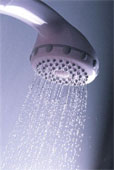 Bactérie d’origine hydrotellurique
70 espèces et sérogroupes
Eaux naturelles : lacs, rivières, sols humides, 
Eaux artificielles +++
eaux sanitaires (chaudes et froides)
eaux systèmes de refroidissement des Tours Aéroréfrigérantes
conditions favorables : biofilm, température inférieure à 50°C, débit faible voire stagnation, amibes ……
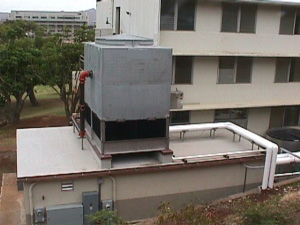 Le genre Legionella
Plus de 50 espèces et 70 sérogroupes
L. pneumophila (Lp) = 16 sérogroupes, Lp1 à Lp16
Chez l’Homme

24 espèces
 ont été isolées

Lp = 98% des
souches isolées

Lp1 = 90% des
souches isolées
Environnement

Toutes les espèces
 ont été isolées

Lp1 = 30% des
souches isolées
[Speaker Notes: Lp1 semble + virulent pour l’Homme]
Principales installations à risque
Tar (tours aéro-réfrigérantes) 
 établissements tertiaires, industriels 
Réseaux d'eaux (chaude, froide)   
 hôpitaux, maisons de retraite 
  hôtels, campings …
  autres ERP (établissements recevant du public)
  bains à remous 
Dispositifs de thérapie respiratoire
[Speaker Notes: Vosu n'allez pas échapper à quelques rappels sur la légionellose]
Mode de contamination
Inhalation
Aérosols avec micro-gouttelettes d’eau, diamètre<5µm

Transmission de personne à personne exceptionnelle*
Correia AM1, Ferreira JS, Borges V and al : Probable Person-to-Person Transmission of Legionnaires' Disease.
N Engl J Med. 2016 Feb 4;374(5):497-8. doi: 10.1056/NEJMc1505356.
Légionellose : définitions de cas
Cas = pneumopathie  associée à
		
		Confirmé   - isolement de Legionella (culture)
		       - présence d'antigène soluble urinaire 
		       - augmentation du titre d'anticorps (x4) (>128)
			
Possible    - titre d’anticorps unique élevé > 256
		       - PCR positive
Légionellose
Généralités 
Système de surveillance en France
Bilan des cas survenus en France en 2020
Système de surveillance en France
Notification et signalement obligatoires (ARS – SpF*)

Signalement obligatoire des infections liés à un séjour dans un établissement de santé  (ARS - SpF)

Notification du Centre national de référence (CNRL - Lyon)

Notification du réseau européen 
	(ELDSNet – ECDC Stockholm)




* Santé publique France
Notification et signalement obligatoires des cas de légionellose (MDO)
Légionellose, maladie à déclaration obligatoire (MDO) depuis 1987 
Source : médecins et laboratoires
Signalement sans délai à la ARS (DO)
Interrogatoire du patient systématique par l’ARS (DT) (14 j) pour identification des expositions à risque et recherche d’autres cas 
Centralisation à Santé publique France des notifications (MDO) 


CAT en fonction de la situation : démarche spécifique d’investigation et  gestion liée déclinée dans le Guide d’investigation et d’aide à la gestion du risque lié aux légionelles (1998 CAT, 2005, 2015)
Signalement obligatoire des infections liés à un séjour dans un établissement de santé
Signalement obligatoire depuis août 2001

Infections à signaler
 infections liées à l’environnement 
 cas rare et particulier 
 décès 
 MDO 

Signalement effectué via l’application E-SIN
http://invs.santepubliquefrance.fr//Dossiers-thematiques/Maladies-infectieuses/Infections-associees-aux-soins/Signalement-et-alertes
Notification du Centre national de référence (CNR*) et son rôle
Notification à Santé publique France des souches   	réceptionnées ou identifiées
 Typage génomique des souches*
 Comparaison des profils des souches cliniques entre elles 
 Comparaison avec les souches environnementales  si suspicion d’une source de contamination 
 Confirmation des sérologies
 Appui aux laboratoires pour diagnostic biologique
* http://cnr.univ-lyon1.fr
Notification du réseau ELDSNet*
35 pays partenaires, réseau coordonné par l’ECDC  
Objectifs: - maîtriser la légionellose associée au voyage
          - identifier des cas groupés 

-	Définition de cas : tout cas de légionellose ayant séjourné dans un établissement de tourisme pendant les 10 jours précédant la date de début de la maladie
Base de données des cas liés aux voyages avec lieux de résidences (hôtel, camping…)



NB : - Ces notifications incluent notamment les cas français ayant voyagé en France et les cas notifiés à ELDSNet voyageant dans tout pays. 
 - Si le pays visité n’est pas adhérent à Eldsnet/EU,  informations des autorités nationales du pays via l’OMS 
*http://www.ecdc.europa.eu/en/healthtopics/legionnaires_disease/Pages/index.aspx
Légionellose: définitions de cas
Cas nosocomial
Certain: hospitalisation durant la totalité des 10 jours avant la date de début des signes cliniques
Probable: hospitalisation pendant une partie des 10 jours avant la date de début des signes cliniques

Cas groupés: au moins 2 cas survenus dans un intervalle de temps et d’espace géographique susceptible d’impliquer une source commune de contamination 

Cas groupés Eldsnet (Cluster): au moins 2 cas ayant séjourné dans un même établissement de tourisme dans une période de 2 ans 

Epidémie (Outbreak): 10 cas groupés dans l’espace et dans le temps
[Speaker Notes: Ici sont rappelé  quelques définitions 
1 Cas associé au soins (nosocomial)
Certain: hospitalisation durant la totalité des 10 jours avant la date de 	            début des signes cliniques
Probable: hospitalisation pendant une partie des 0 jours avant la date  de début des signes cliniques

2 Cas groupés: au moins 2 cas survenus dans un intervalle de temps et d’espace géographique susceptible d’impliquer une source commune
Cette définition est à adapter évidemment à chaque situation qui s’avère dans la pratique très variée
Cas groupés Eldsnet (Cluster): au moins 2 cas ayant séjourné dans un même établissement dans une période de 2 ans 

Epidémie (Outbreak): cas groupés de légionellose de 10 cas et plus]
Légionellose
Généralités 
Système de surveillance en France
Bilan des cas survenus en France en 2020
Evolution du nombre de cas et du taux d’incidence pour 100 000  des cas notifiés de légionellose, France, 1988 – 2020
Source Déclaration obligatoire
En 2020 : 1328 cas  et  taux d’incidence 2,0/100 000 habitants
[Speaker Notes: La surveillance qui repose sur la DO nous permet de suivre l’évolution du nombre de cas et de l’incidence représentés sur ce graphe

Nous voyons donc une hausse régulière jusqu’en 2005 , probable impact de l’amélioration du diagnostic et de la notification 

Puis une diminution jusqu’en 2009 et  

en 2010, à notre surprise, une hausse de 28% du nombre de cas par rapport à 2009 et donc une incidence de 2,4 pour 100 000  habitants 

Malgré cette dernière hausse, nous considérons que le système de surveillance s’est stabilisé depuis 2006]
Répartition des méthodes de diagnostic des cas de légionellose notifiés, France, 1997-2020
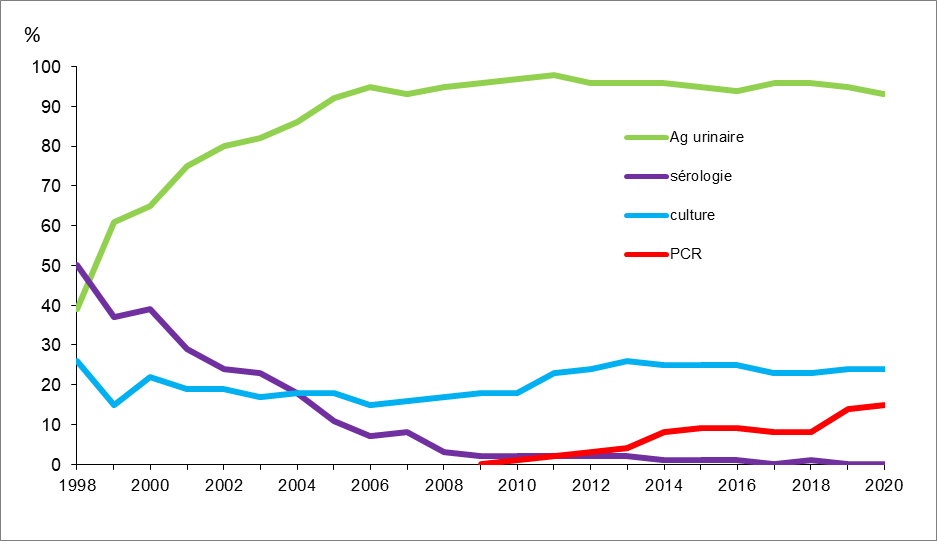 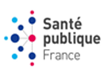 93%
24%

 16%
 <1%
Source Déclaration obligatoire
Taux d’incidence des cas notifiés de légionellose
 selon l’âge et le sexe, France,  2019 (N=1816)
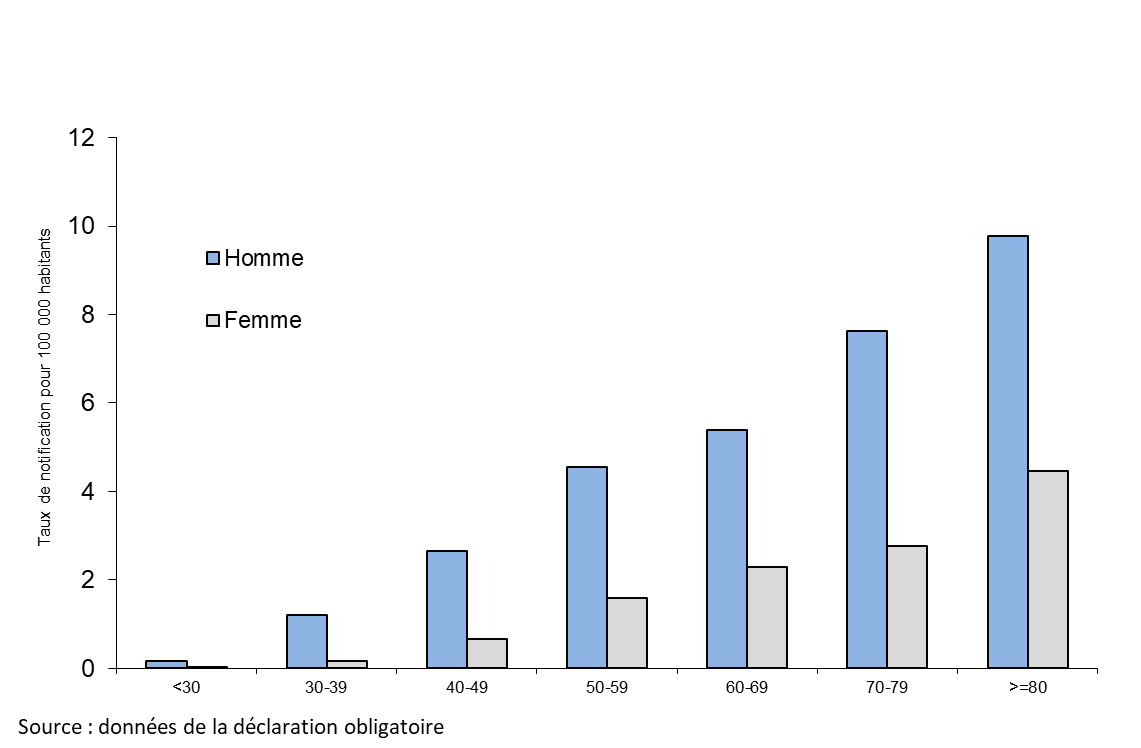 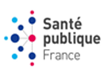 âge médian : 65 ans 
sexe ratio H/F : 2,4
Incidence 80 ans et plus = 6,4 /100 000
Source Déclaration obligatoire
Distribution du taux standardisé d’incidence pour  100 000 de la légionellose en France selon la région de domicile en 2020
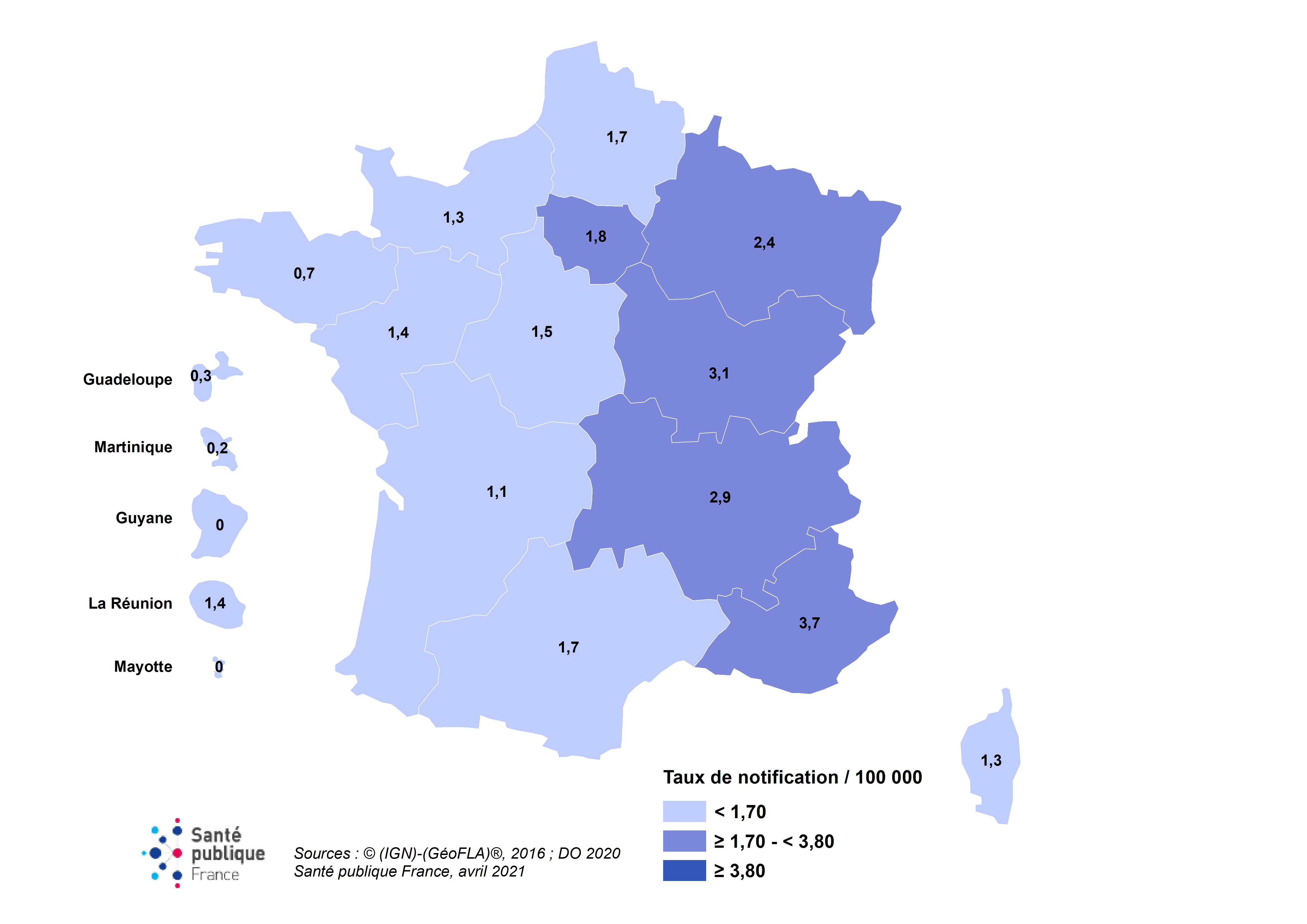 Source : données de la déclaration obligatoire
** Standardisés sur le sexe et classe d’âge
[Speaker Notes: Revenons maintenant à 2010 et notre gradient et l’existence des cas groupés]
Taux de notification* de la légionellose par région de domicile  des cas de légionellose en France métropolitaine, 2015-2020
2018
2017
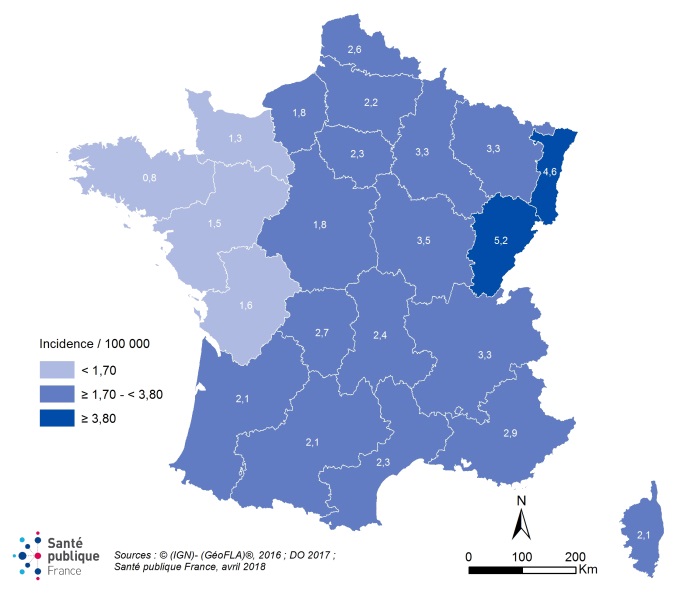 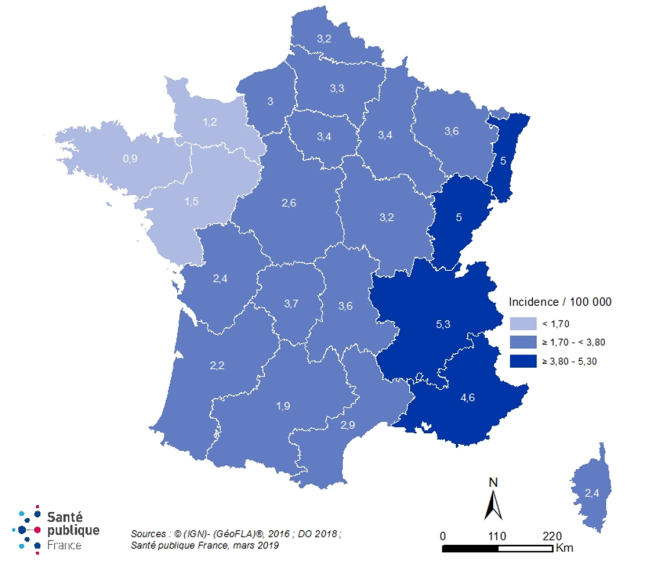 2020
2019
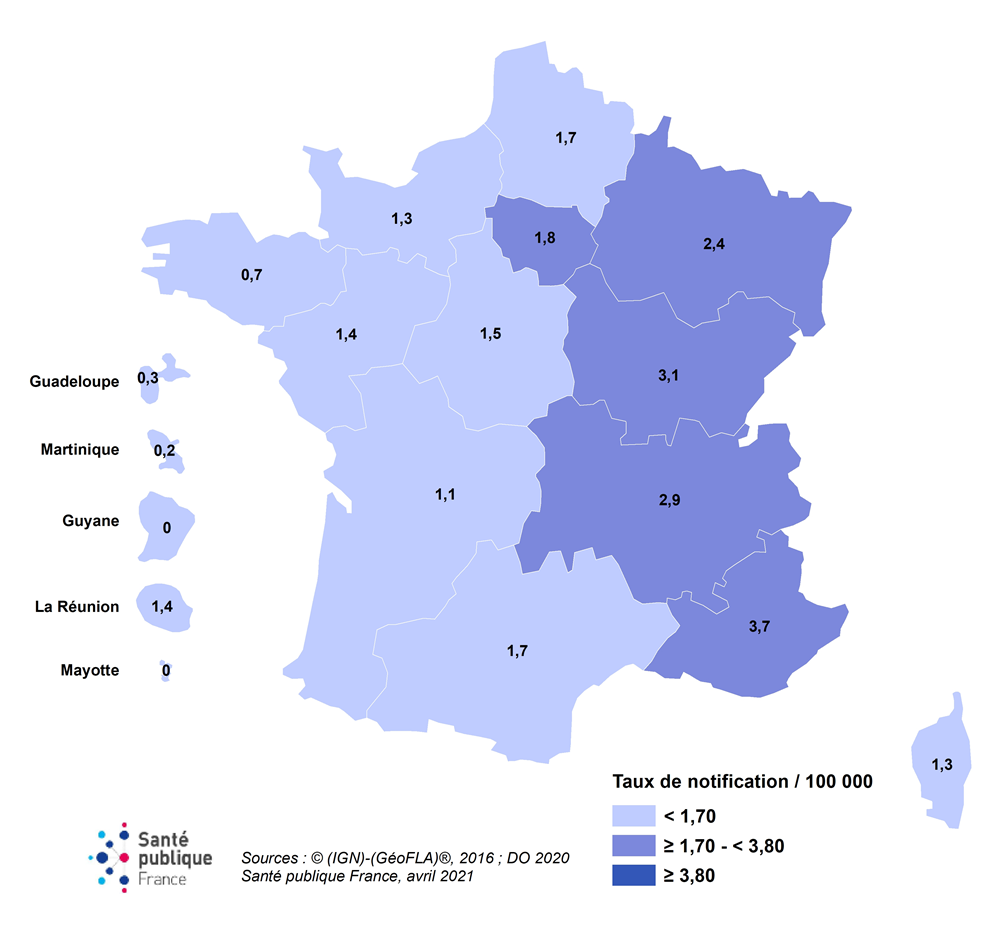 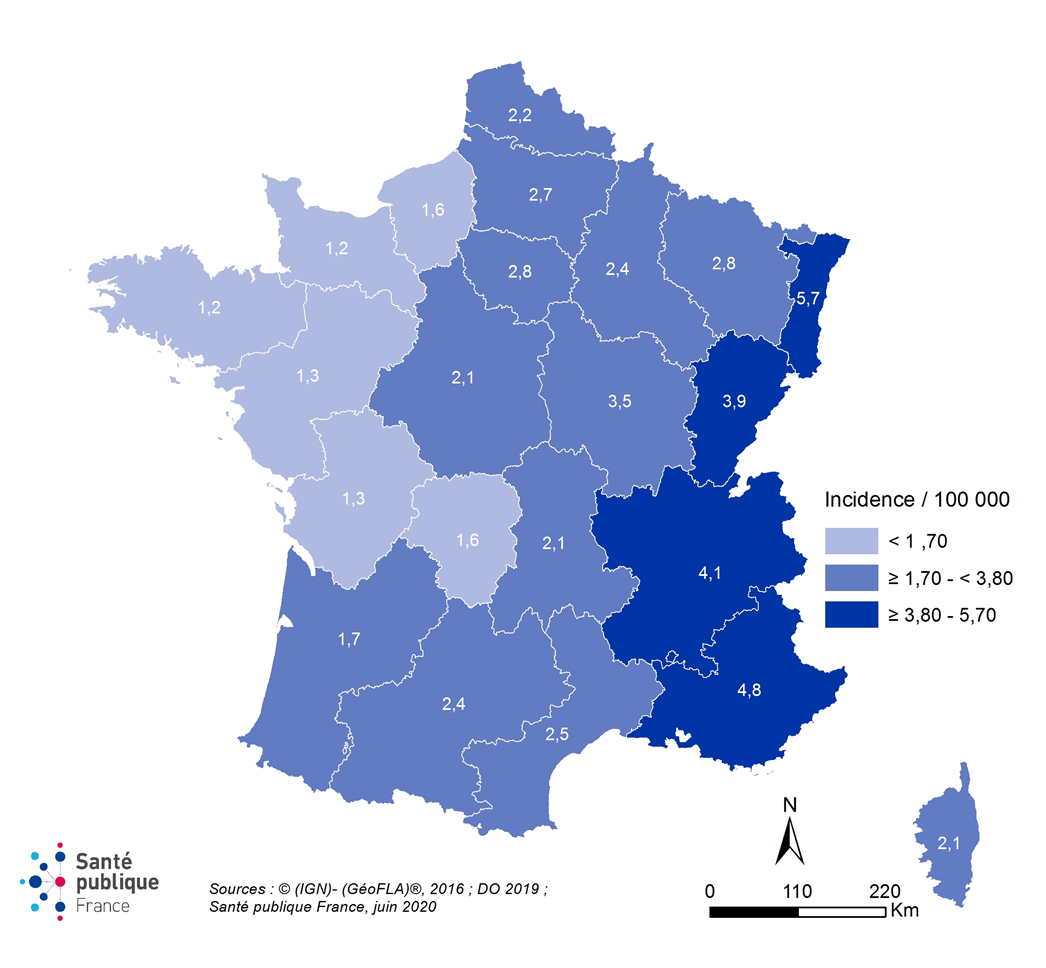 *Source : données de la déclaration obligatoire
** Standardisés sur le sexe et classe d’âge
[Speaker Notes: Revenons maintenant à 2010 et notre gradient et l’existence des cas groupés]
Fréquence des facteurs pré-disposants* 
parmi les cas de légionellose notifiés,
 France, 2020 (N=1328)
* non mutuellement exclusifs
** cardiaque, respiratoire …
Source Déclaration obligatoire
Expositions à risque parmi les cas 
de légionellose notifiés, France 2020 (N=1328)
Source Déclaration obligatoire
Informations
Site Santé publique France 
	https://www.santepubliquefrance.fr/maladies-et-traumatismes/maladies-et-infections-respiratoires/legionellose
dossier thématique 
légionellose 
Mise à jour annuelle des données

Site Eldsnet  http://ecdc.europa.eu

Site CNR http://cnr.univ-lyon1.fr